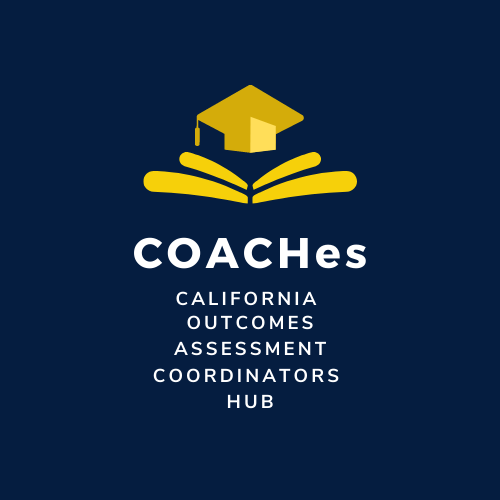 Friday SLO Talks
Six Steps for SLO Implementation
Step 5: Data Analysis
Last year, LBCC was in our “assessment” year within our SLO Cycle. We focused a lot on developing/building robust assessments to obtain instructionally meaningful results. 

All results of assessment are collected on Canvas.

Two years ago, and again this year, visualized results data (in Tableau) allow our faculty to see areas of student weakness and strength.
Analysis of that data (especially in faculty inquiry group discussions) allows stakeholders to determine why these areas exist and to begin to converse about how to address weaknesses and leverage strengths.
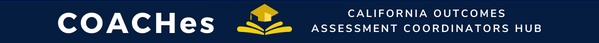 Step 5: Data Analysis
We have discovered that analysis is more enterable with the “Analysis and Action Guide Worksheet,” which is provided for work with all the College’s SLO results data.

At the course-level and program-level, analysis is conducted by faculty who teach the courses/in the programs.

At the institution level, analysis is conducted by the College’s Assessment of Student Learning Outcomes Subcommittee (composed of faculty, staff, and administrators).
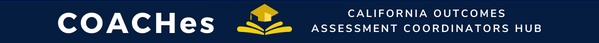 READ 82: Quiz-Based Assessment
A reading selection is provided to students.
The passage is current and relevant.
Students have adequate prior knowledge to approach the assessment confidently.
15 questions are asked about the passage.
Questions call for the demonstration of student skills in an authentic task
Questions are asked from varied angles.
Questions allow students multiple opportunities to demonstrate understandings.
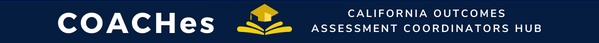 CSLO Tableau Dashboard
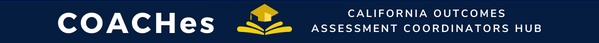 Quiz-question level results
Participation Rate
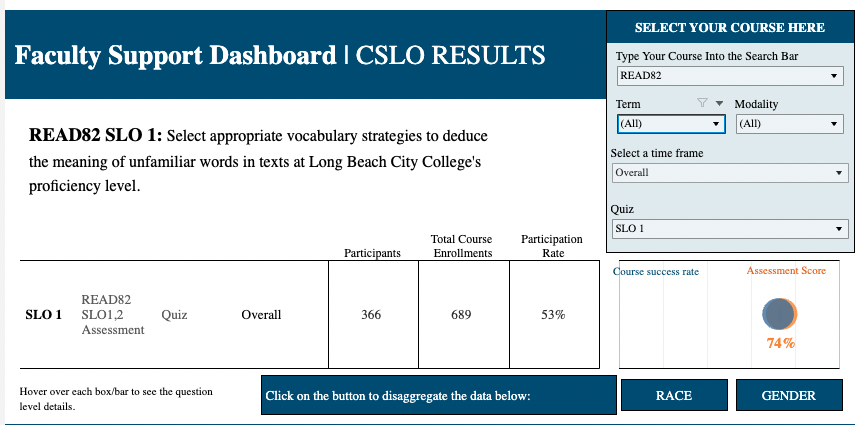 Comparison between course success rate and average assessment score
CSLO Tableau Dashboard – Quiz Disaggregation
Gender
Race/
Ethnicity
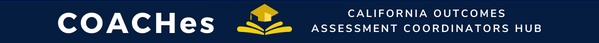 EDUC 20: Rubric-Based Assessment
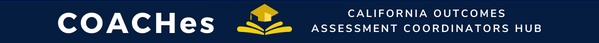 CSLO Tableau Dashboard
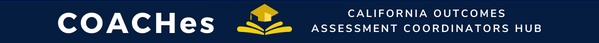 Rubric-category level results
Participation Rate
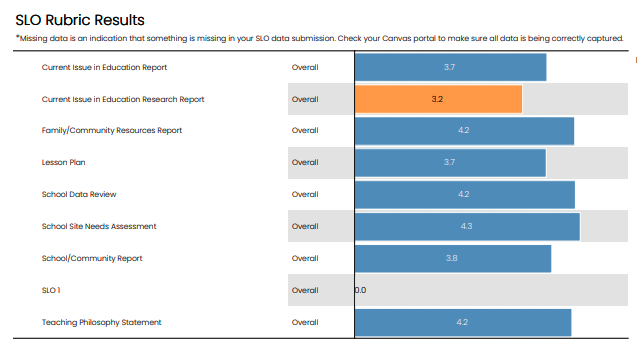 Comparison between course success rate and average assessment score
CSLO Tableau Dashboard – Rubric Disaggregation
Gender
Race/
Ethnicity
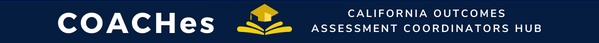 CSLO Analysis & Action Guide
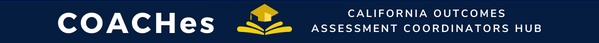 PSLO Tableau Dashboard
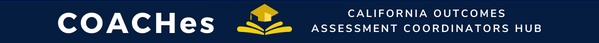 PSLO Tableau Dashboard
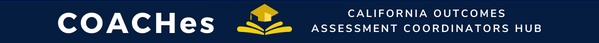 Aggregate PSLO Assessment Scores
PSLO1
All mapped CSLOs
PSLO Tableau Dashboard – with CSLO to PSLO mapping
PSLO2
All mapped CSLOs
PSLO3
All mapped CSLOs
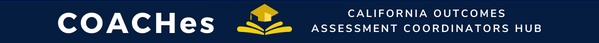 PSLO Tableau Dashboard – with CSLO to PSLO mapping & disaggregation
PSLO2 by race/ethnicity
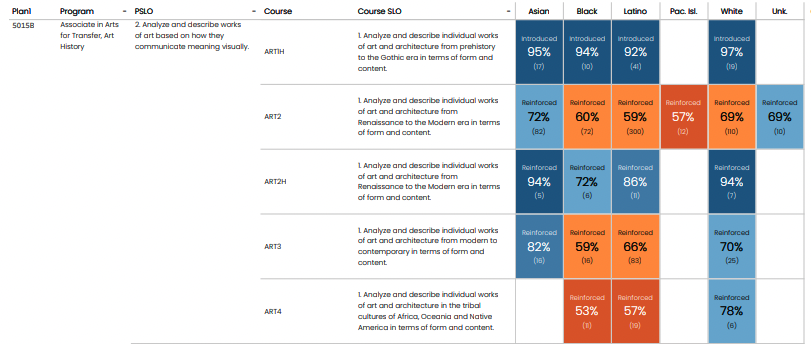 PSLO3 by gender
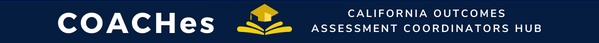 PSLO Analysis & Action Guide
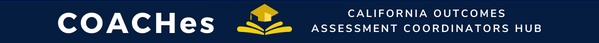 ISLO Tableau Dashboard
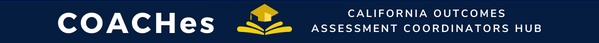 Participants
Average assessment score
Rubric results 
by unit completion
ISLO Tableau Dashboard - Disaggregation
Race/Ethnicity
Gender
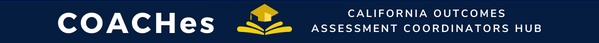 ISLO Analysis & Action Guide
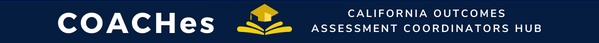 Questions?
Trisha Wilging
SLO Coordinator – Long Beach City College
https://www.lbcc.edu/student-learning-outcomes
twilging@lbcc.edu
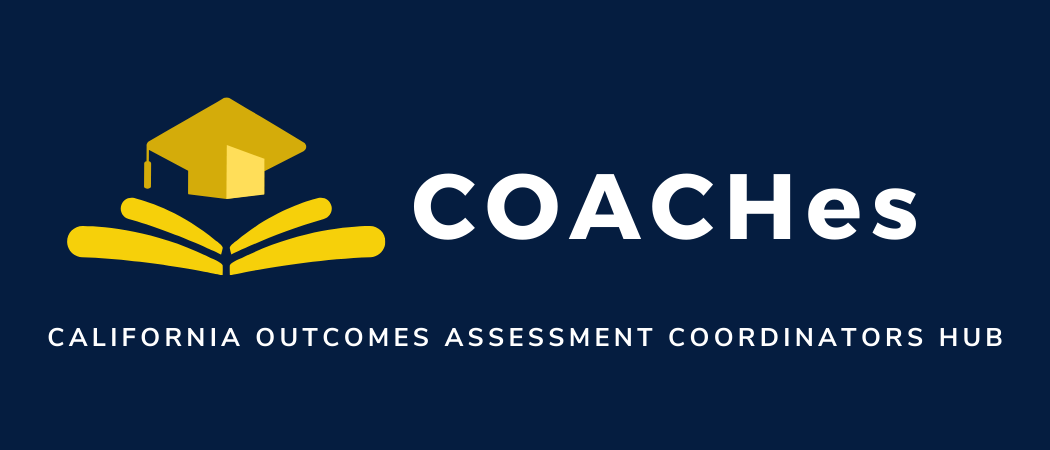